Setkání studentů prvních ročníků
bakalářského prezenčního studia katedry historie Fakulty přírodovědně-humanitní a pedagogické Technické univerzity v Liberci
doc. PhDr. Jaroslav Pažout, Ph.D., Anna Habánová, M.A., Ph.D
Liberec, 1. 10. 2020
Katedra historie
Fakulty přírodovědně-humanitní a pedagogické 
Technické univerzity v Liberci

(https://khi.fp.tul.cz/)
- vznik v r. 1991 (rok po vzniku fakulty)- sídlo: budova P, Komenského 2, Liberec V-Kristiánov,   3. podlaží - korespondenční adresa: Technická univerzita v Liberci, Fakulta přírodovědně-humanitní a pedagogická, katedra historie, Studentská 2, 461 17 Liberec 1
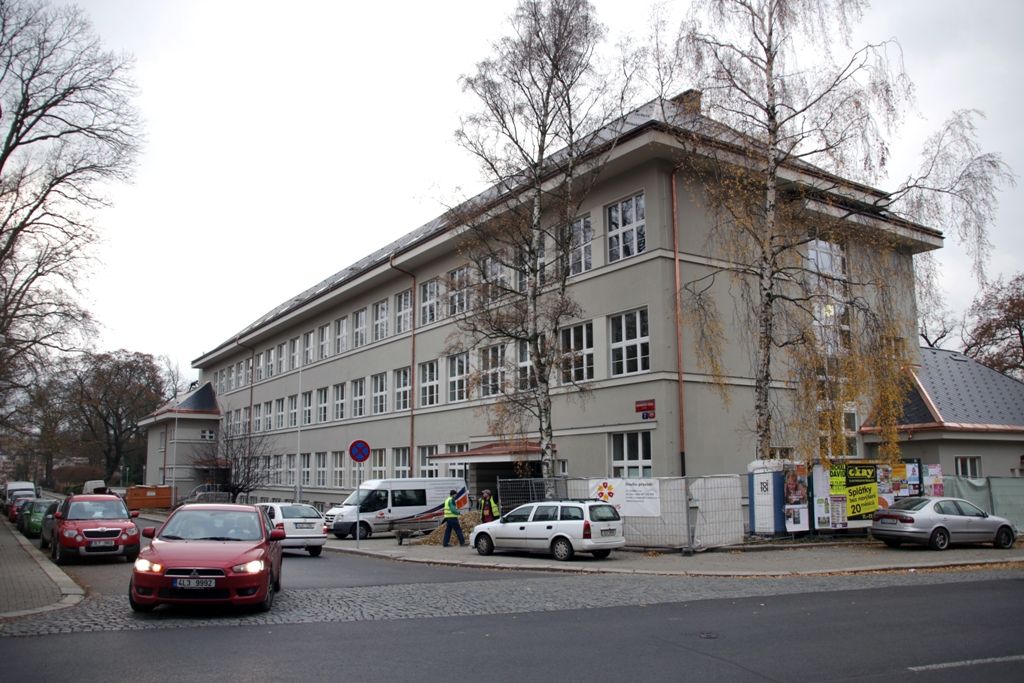 Členové katedry(https://khi.fp.tul.cz/o-nas/clenove-katedry)
vedoucí katedry 
doc. PhDr. Jaroslav Pažout, PhD.  telefon: 48 535 4240, email: jaroslav.pazout@tul.cz

zástupkyně vedoucího katedry a tutorka pro 1. ročníky
Anna Habánová Ph.D. M.A.
telefon: 48 535 4225, email: anna.habanova@tul.cz

tajemník a stagař katedry
PhDr. Michal Ulvr PhD.
telefon: 48 535 4223, email: michal.ulvr@tul.cz

sekretářka 
Mgr. Lada Vondruškovátelefon: 48 535 4224, email: lada.vondruskova@tul.cz
Ostatní interní členové katedry
PhDr. Milan Ducháček, Ph.D. (katederní didaktik)
telefon: 48 535 4239, email: milan.duchacek@tul.cz

PhDr. Markéta Lhotová, Ph.D.
telefon: 48 535 4226, email: marketa.lhotova@tul.cz

Mgr. Kateřina Portmann, Ph.D.
telefon: 48 535 4236, email: katerina.portmann@tul.cz

prof. PhDr. Jan Rychlík, DrSc.
telefon: 48 535 4226, email: jan.rychlik@tul.cz

PhDr. Pavel Smrž
telefon: 48 535 4147, email: pavel.smrz@tul.cz

PhDr. Milan Svoboda, Ph.D.
telefon: 48 535 4227, email: milan.svoboda@tul.cz
Knihovna (https://khi.fp.tul.cz/o-nas/knihovna)
- podstatné publikace a periodika důležitá pro studium

- možnost výpůjčky i prezenčního studia

- dotazy a zprávy směřujte na knihovnakhi@seznam.cz

- v současnosti provoz omezen, případné dotazy směřujte na dr. Svobodu
Vědeckovýzkumné a další aktivity
Studentská vědecko-umělecká činnost (SVUČ)
(https://www.fp.tul.cz/student/svuc)

- podpora odborné práce studentů nad rámec jejich studijních povinností daných studijními plány


Studentská grantová soutěž (SGS)
(https://www.fp.tul.cz/student/sgs)

- podpora vědeckovýzkumné aktivity studentů doktorských a magisterských studijních programů ve spolupráci s akademickými pracovníky
Erasmus+
(https://erasmus.fp.tul.cz/)
- program umožňující vyjet na studijní pobyt na některou z partnerských zahraničních univerzit
- katedra historie má partnerství s historickými pracovišti na univerzitách v Düsseldorfu, Chemnitz, Bratislavě, Banské Bystrici a Prešově

Sdružení historiků ČR – Historický klub  
(http://www.sdruzenihistoriku.cz/)
- liberecká pobočka při katedře historie

Česko-slovenský seminář
(http://cesko-slovenske-vztahy.cz/) 
- již 29 ročníků, různá témata z moderních dějin
Fontes Nissae
http://www.fontesnissae.cz/home.php
- recenzované periodikum, vycházející od r. 2000, od r. 2012 se na jeho vydávání podílí osm regionálních institucí
- platforma pro první studentské publikační výstupy
- v současnosti dvě čísla do roka
Studijní programy katedry historie
Bakalářská studia
I. Dějepis se zaměřením na vzdělávání
 

- dvouoborové studium (maior – minor), prezenční a kombinovaná forma, 3 roky


- v r. 2020/21 v prezenční formě v kombinaci s českým jazykem a literaturou, německým jazykem, španělským jazykem, základy společenských věd a zeměpisem; v kombinované formě s anglickým jazykem, německým jazykem, základy společenských věd a zeměpisem

- cíl: získání základních pedagogických, psychologických a pedagogicko-praktických znalostí a dovedností i základních odborných kompetencí v oboru historie; oborové znalosti: přehled o dějinách lidské společnosti od pravěku po konec 20. století a základní znalosti z oblasti obecných zásad historikovy práce s prameny, metodologie historie, dějin historiografie, dějin umění a kultury a didaktického zpracovávání a předávání získaných poznatků
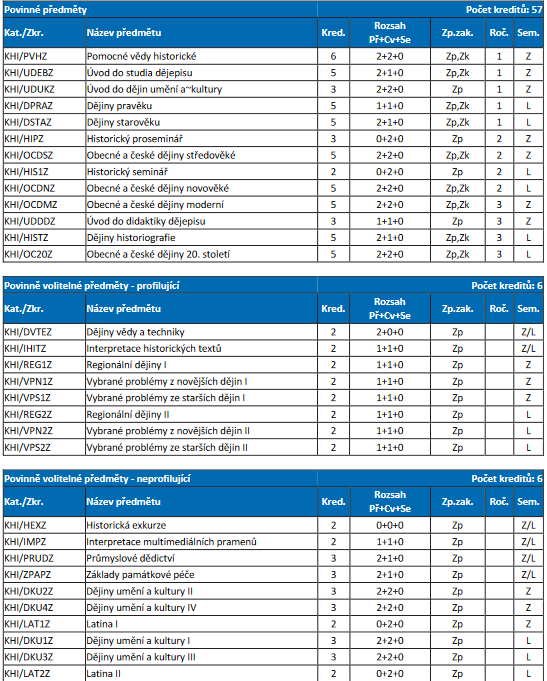 Bakalářská studia
II. Historická a muzeologická studia

- jednooborové studium, 3 roky

- cíl: příprava kvalifikovaných, vysokoškolsky vzdělaných odborníků s přehledem o dějinách lidské společnosti od středověku po konec 20. století (dějiny pravěku a starověku si mohou posluchači zvolit fakultativně) a o dějinách kultury a umění; velký důraz kladen na vzdělání v oblasti muzeologie doplněné základními kurzy věnovanými problematice archivnictví, galeristiky a památkové péče; student si osvojí základní metody práce (kulturního) historika, muzejníka a pracovníka památkové péče či jiné kulturně historické, resp. paměťové instituce; praxe
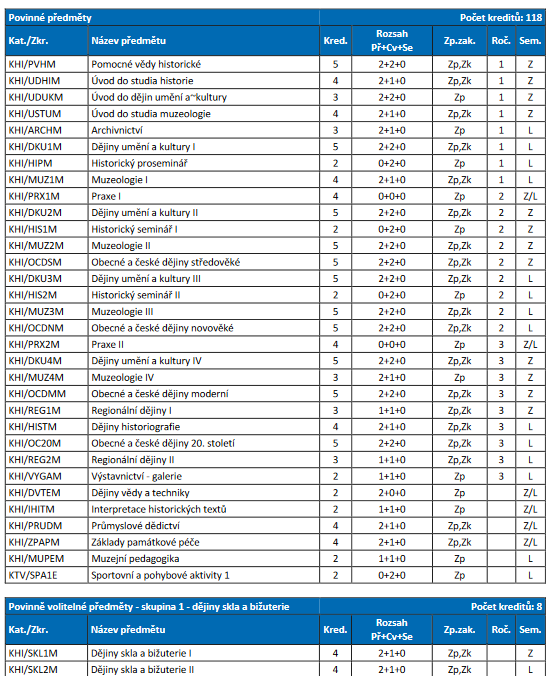 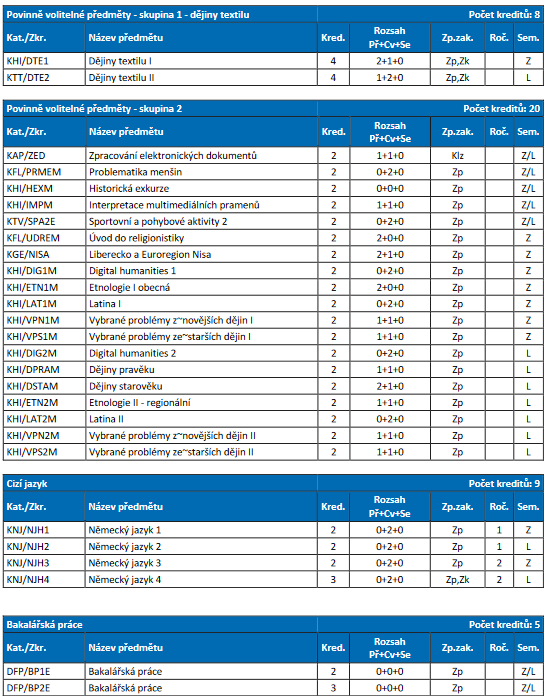 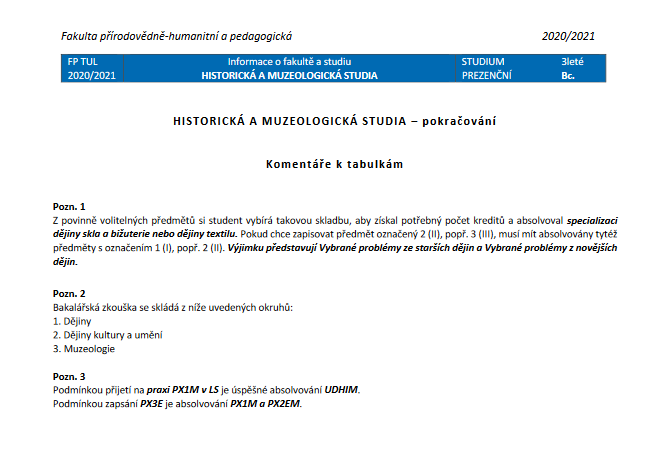 Navazující magisterská studia
I. Učitelství pro střední školy a 2. stupeň základních škol


- dvouoborové studium, prezenční a kombinovaná forma, 2 roky

- cíl: prohloubení teoretického poznání moderních českých/československých dějin v mezinárodním kontextu od konce 18. století po dějiny soudobé - toto směřování vyplývá z didaktického hlediska z významu poznání především moderních dějin pro pochopení současného světa; důraz kladen na vyšší zastoupení oborově didaktických předmětů
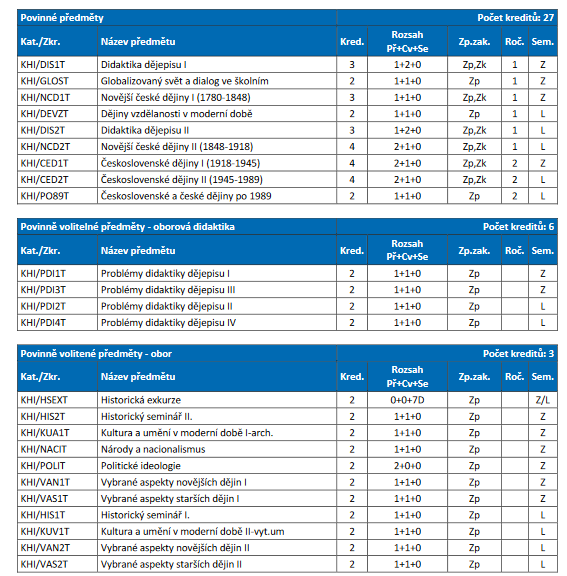 Navazující magisterská studia
II. Historie

- jednooborové studium, 2 roky

- cíl: prohloubení teoretického poznání moderních českých, resp. československých dějin v mezinárodním kontextu od konce 18. století po dějiny soudobé; základní předměty zahrnující jednotlivé úseky českých/československých dějin doplněny o kurzy směřující k prohloubení znalostí jednotlivých aspektů důležitých pro pochopení vývoje moderní společnosti – mj. role náboženství v moderním světě, vytváření moderních národů a nacionalismus, vzdělanost a její úloha v novodobé společnosti či politické ideologie + kultura a umění v moderní době, metodologické aspekty historické vědy + praxe
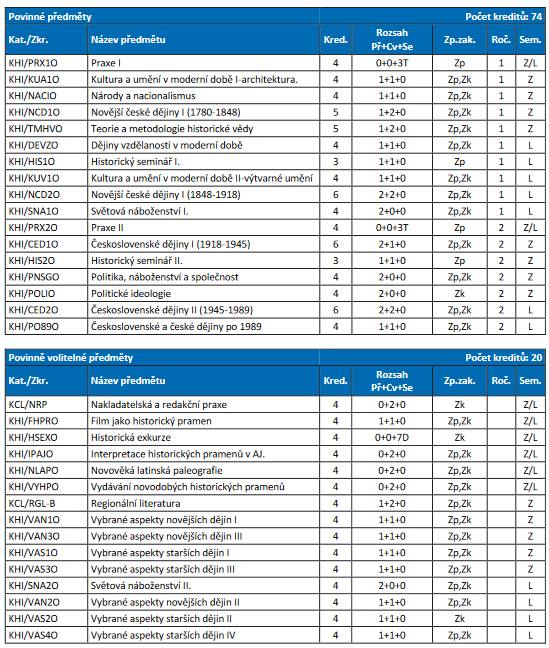 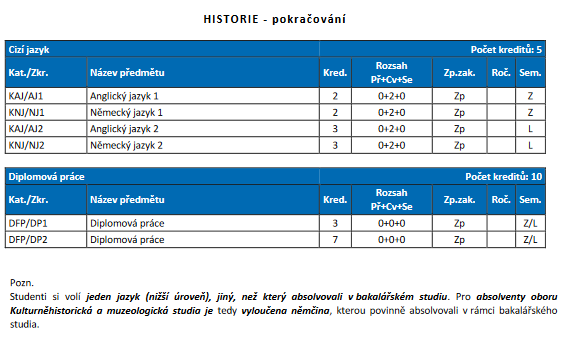 Informace ke studiu
veškeré informace ke studiu a průběhu studia v prvním ročníku naleznete na webových stránkách fakulty:
https://www.fp.tul.cz/

https://www.fp.tul.cz/student/jsem-prvak